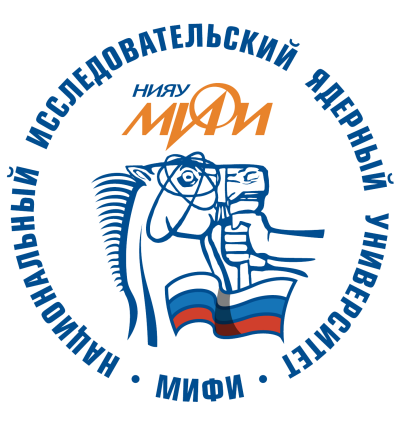 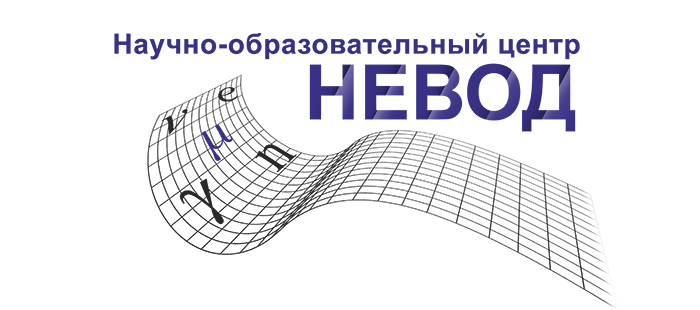 Министерство науки и высшего образования Российской Федерации
Федеральное государственное автономное образовательное учреждение высшего образования
“Национальный исследовательский ядерный университет “МИФИ“
 Научно-образовательный центр НЕВОД
Детекторы для изучения околовертикальных мюонов космических лучей с использованием поглотителя
Докладчик: Трошин И.Ю., аспирант 
E-mail: IYTroshin@mephi.ru
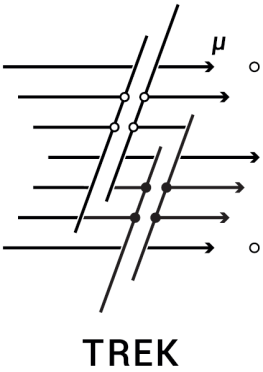 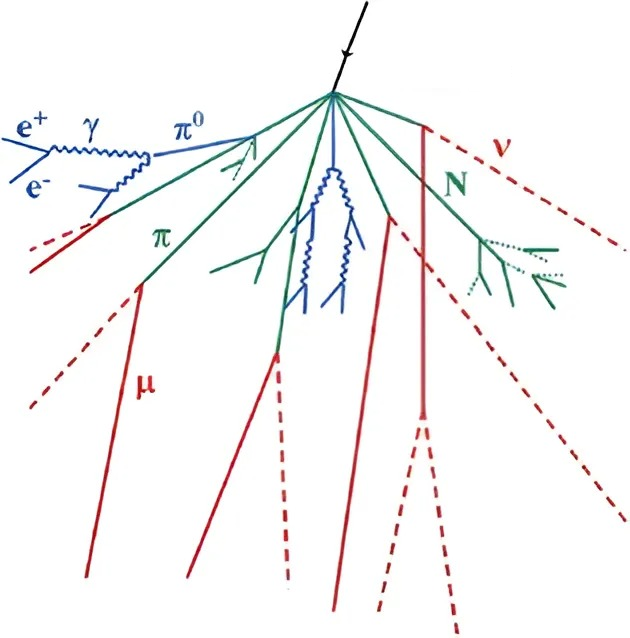 г. Москва, МИФИ
2024 г.
Широкий атмосферный ливень
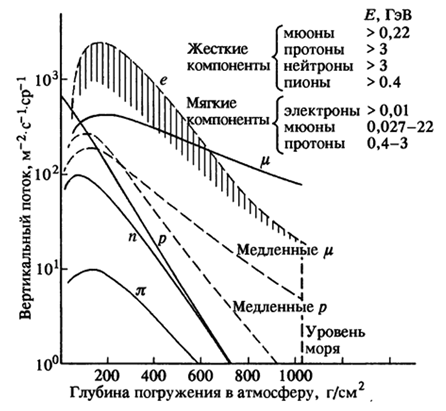 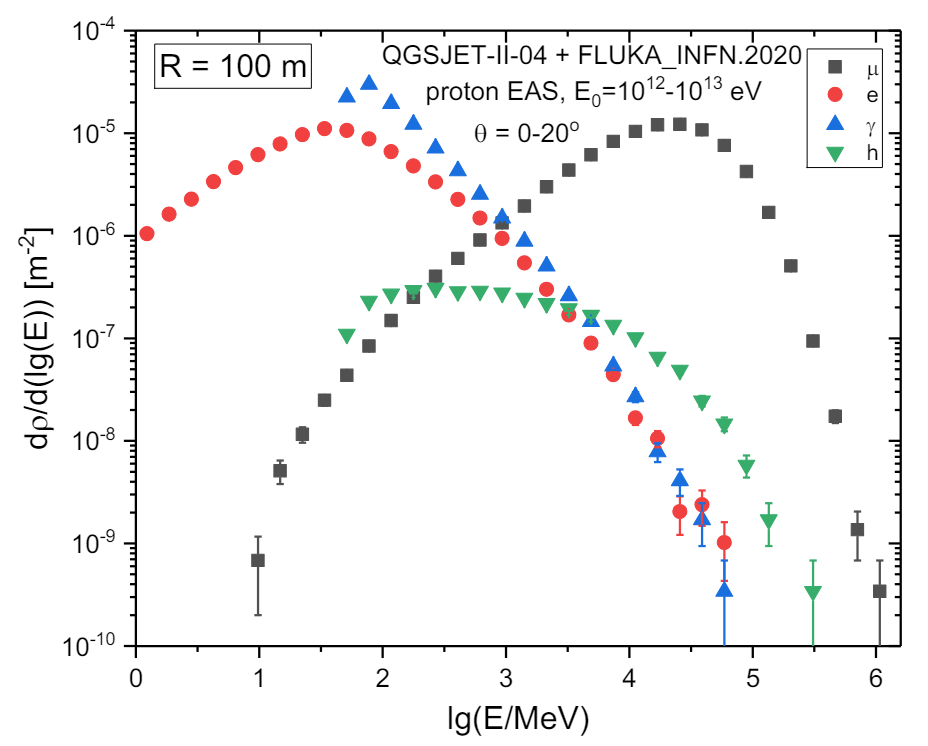 Зависимость плотности частиц в ШАЛ от энергии на расстоянии 100 м от оси ШАЛ от первичного протона с энергией 1-10 ТэВ
2
Способы поглощения лёгкой компоненты ШАЛ
Металлы 
(свинец, сталь)
11.4, 7.9 г/см³
Бетон (бункер)
2.5 г/см3
Поверхность Земли 
(под горой, грунтом)
5.5 г/см3
3
GRAPES-3
Пропорциональные трубки
Площадь одного модуля 36 м2
Общая площадь 560 м2
Пороговая энергия 1 ГэВ
Поглотитель: бетонные блоки 
Высота над ур. моря: 2200 м
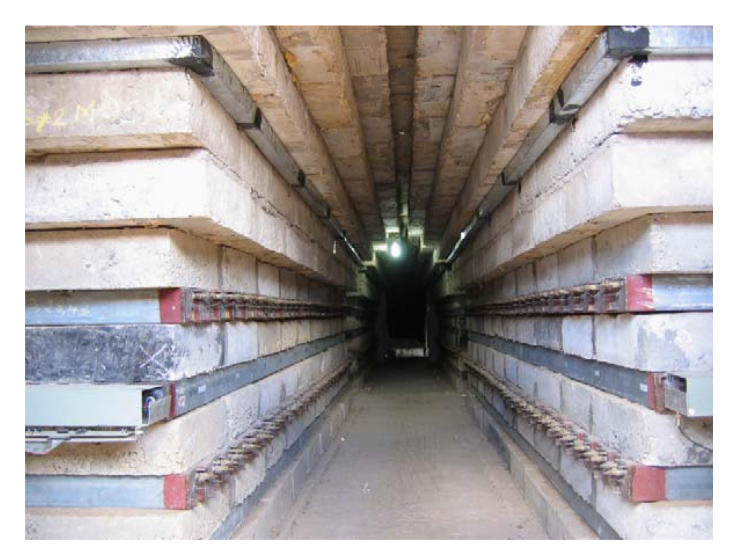 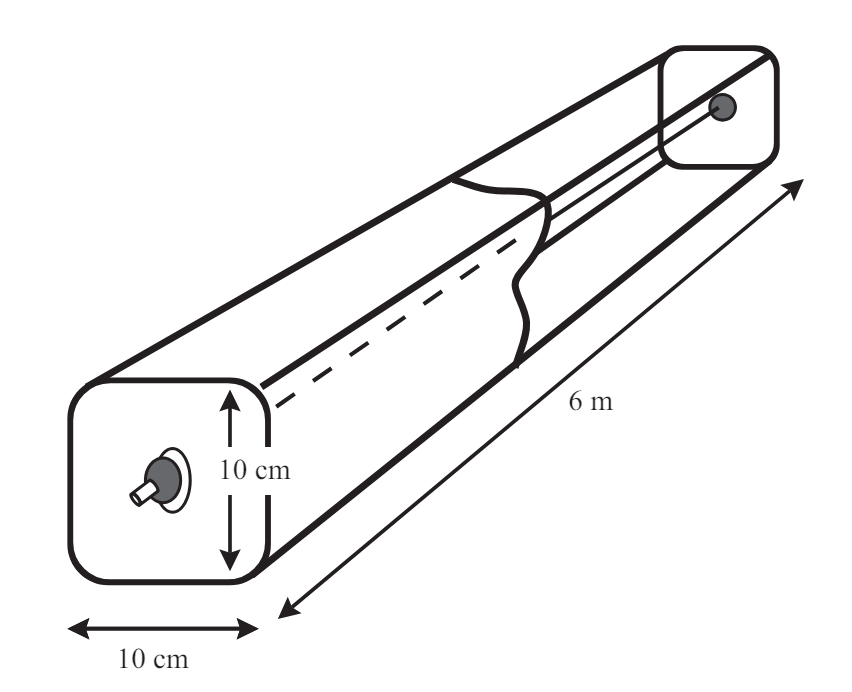 4
Akeno Muon Observation
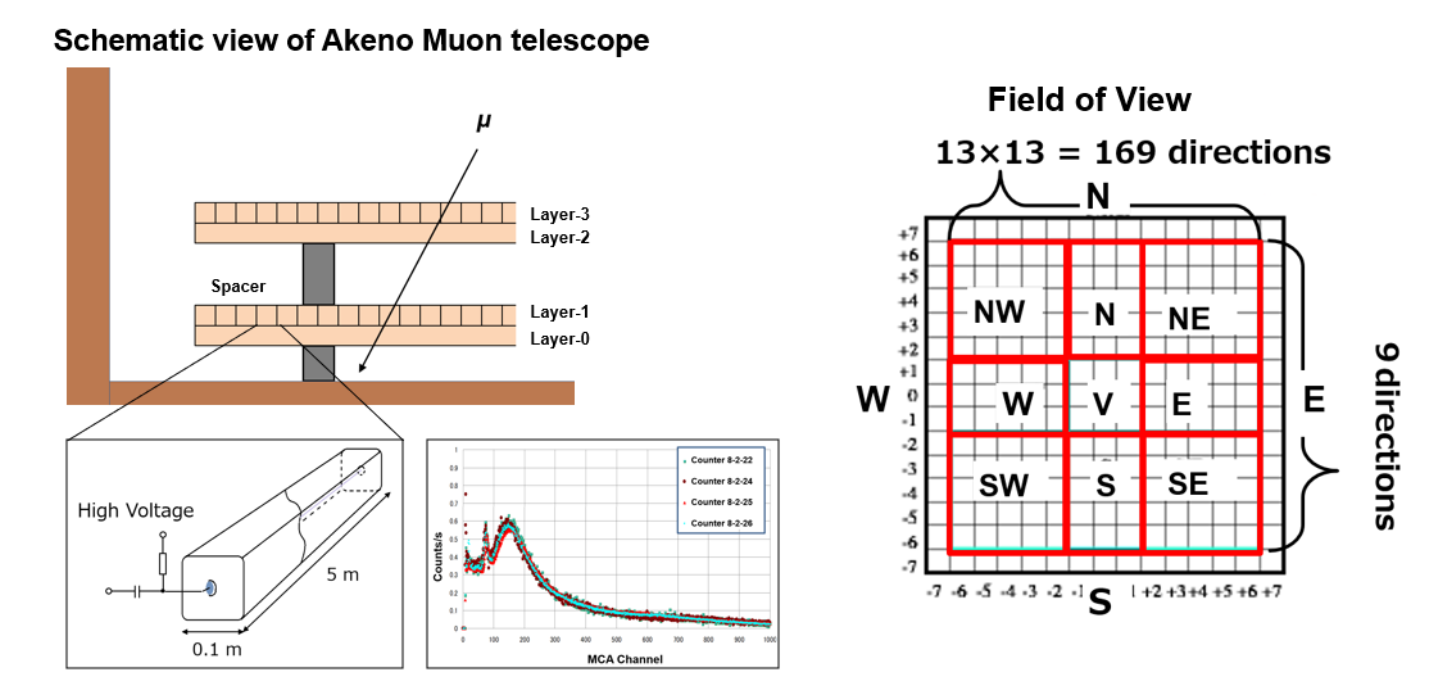 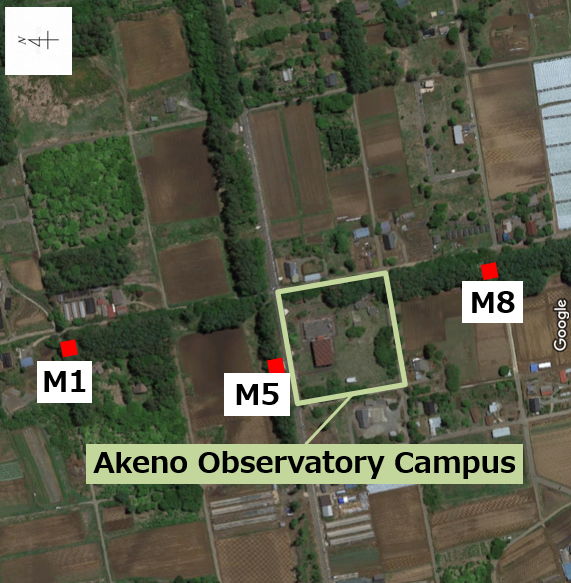 Пропорциональные трубки
Площадь одного модуля 25 м2
Общая площадь 75 м2
Пороговая энергия 1 ГэВ
Поглотитель: бетонные блоки 
Высота над ур. моря: 900 м
5
Norikura
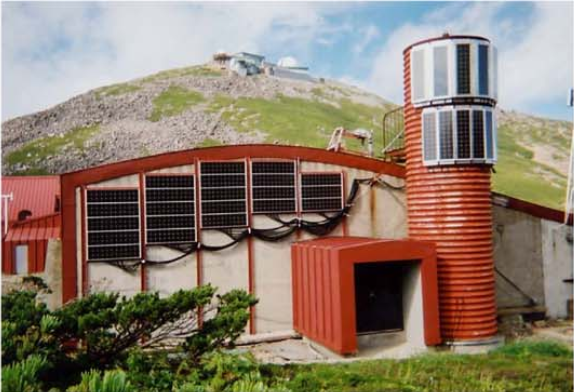 Пропорциональные трубки
Общая площадь 64 м2
Пороговая энергия 42 МэВ
Поглотитель: Свинец 5 мм
Высота над ур. моря: 2770 м
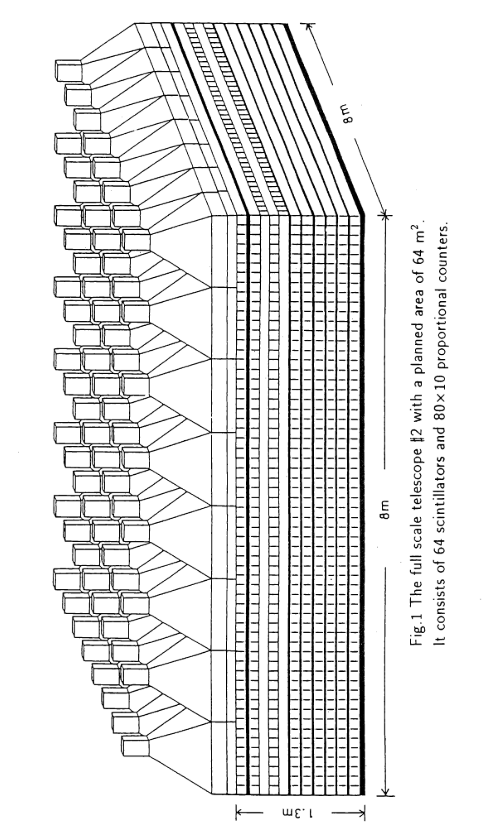 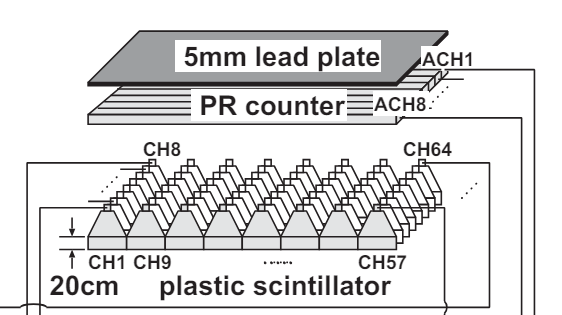 6
LHAASO-KM2A
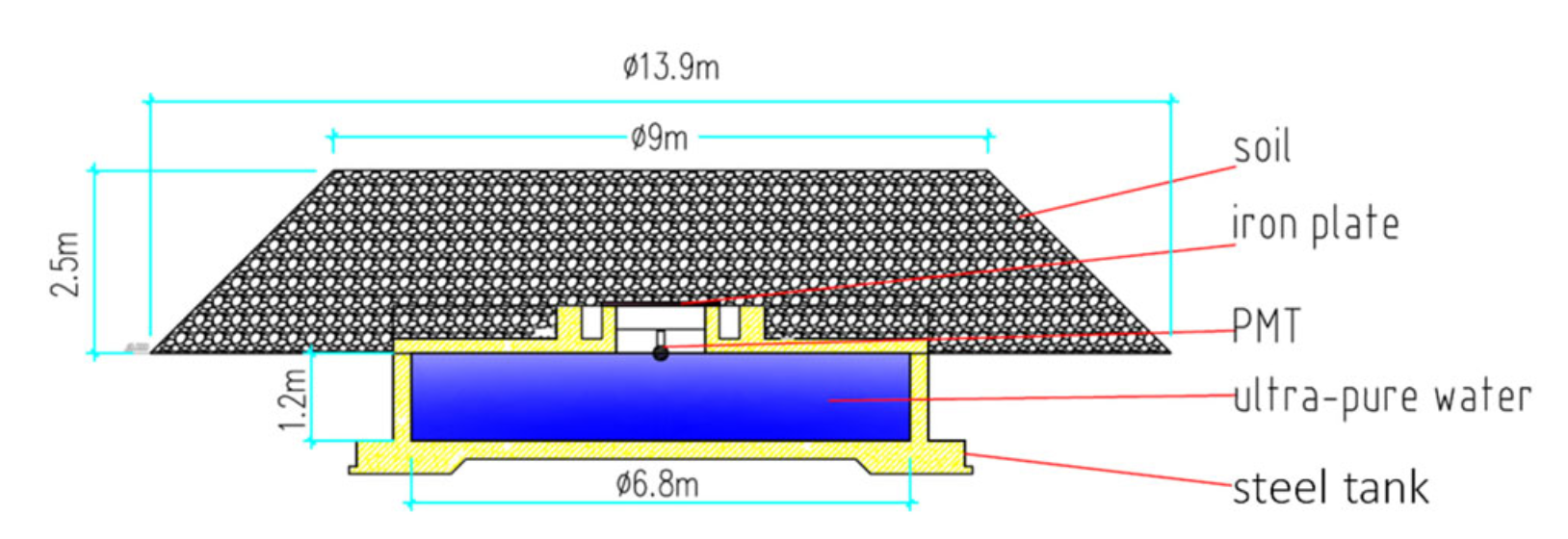 Черенковский счётчик
Общая одного 36 м2
Общая площадь 1.3 км2
Пороговая энергия 1 ГэВ
Поглотитель: грунт 2.5 м
Высота над ур. моря: 4410 м
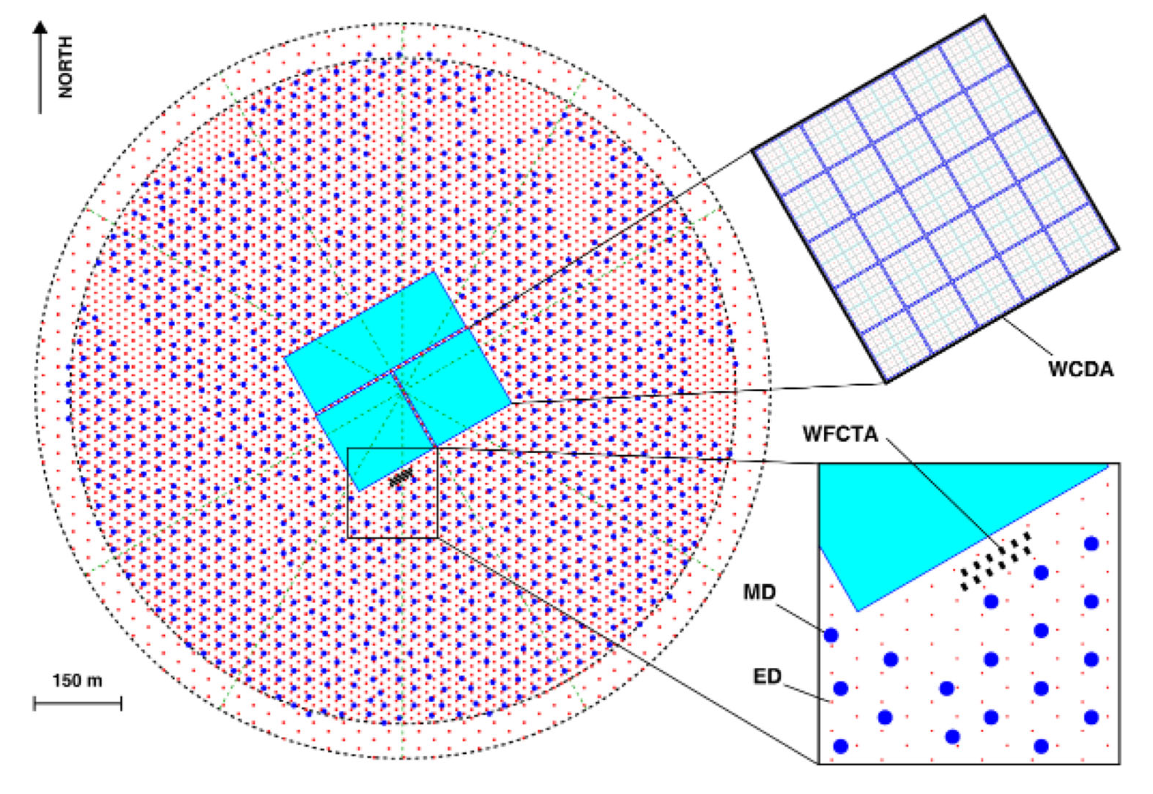 7
KASCADE-Grande
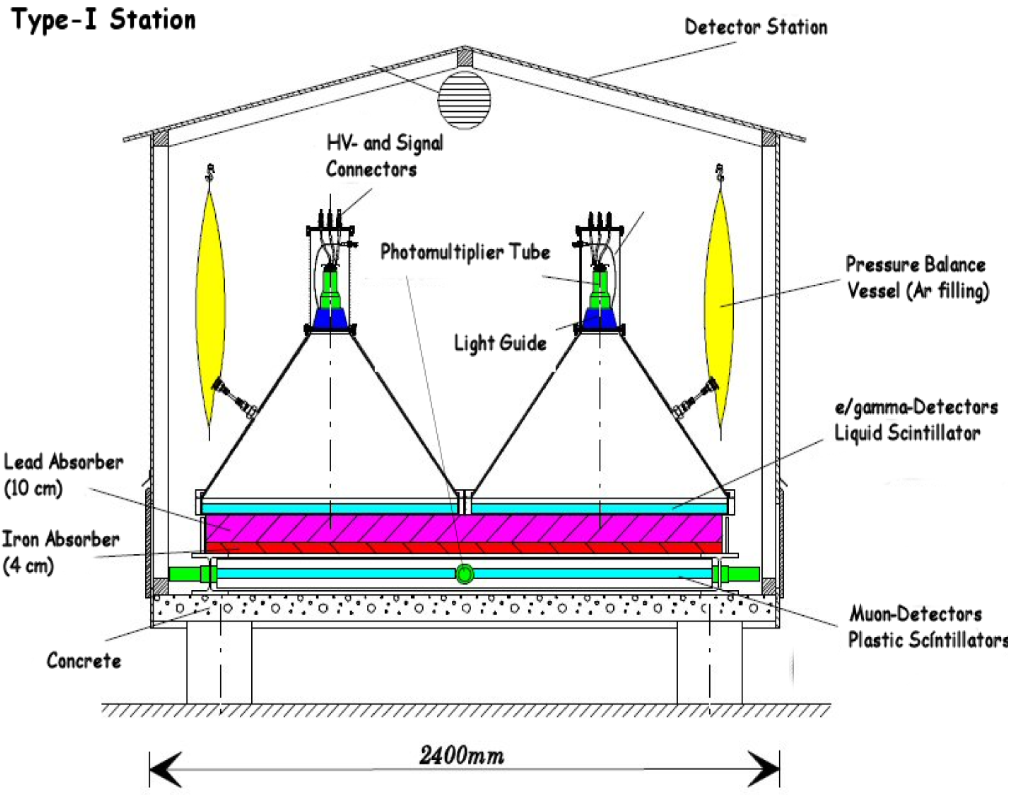 Сцинтилляционный счётчик
Общая одного 3.2 м2
Общая площадь 0.08 км2
Пороговая энергия 230 МэВ
Поглотитель: Свинец 10 см, Железо 4 см
Высота над ур. моря: 110 м
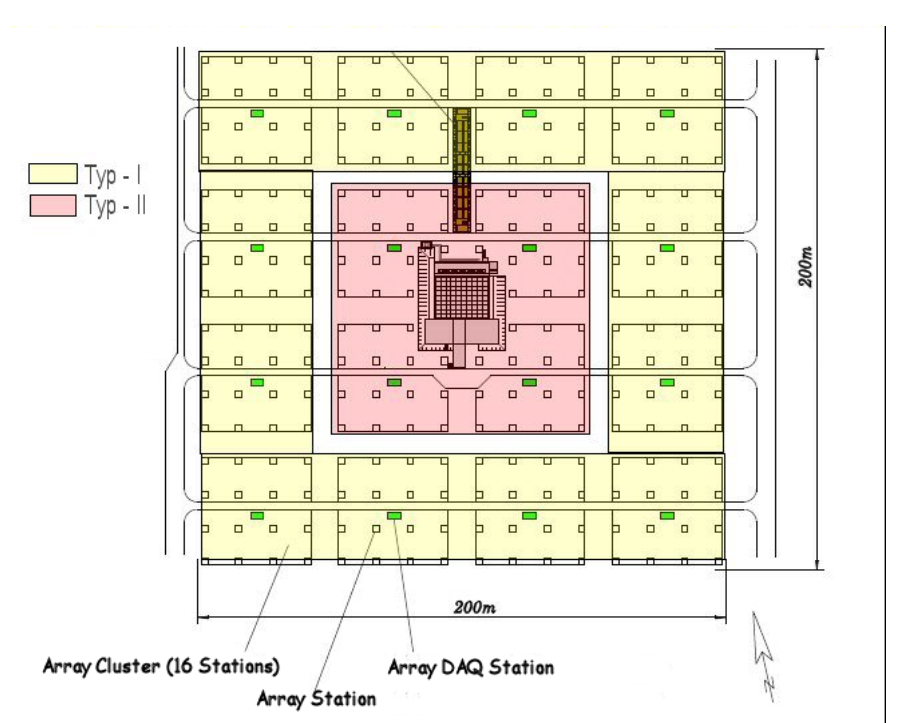 8
KASCADE-Grande
Стримерные трубки
Общая площадь 150 м2
Пороговая энергия 0.4 ГэВ
Поглотитель: Свинец 10 см, Железо 12 см
Высота над ур. моря: 110 м
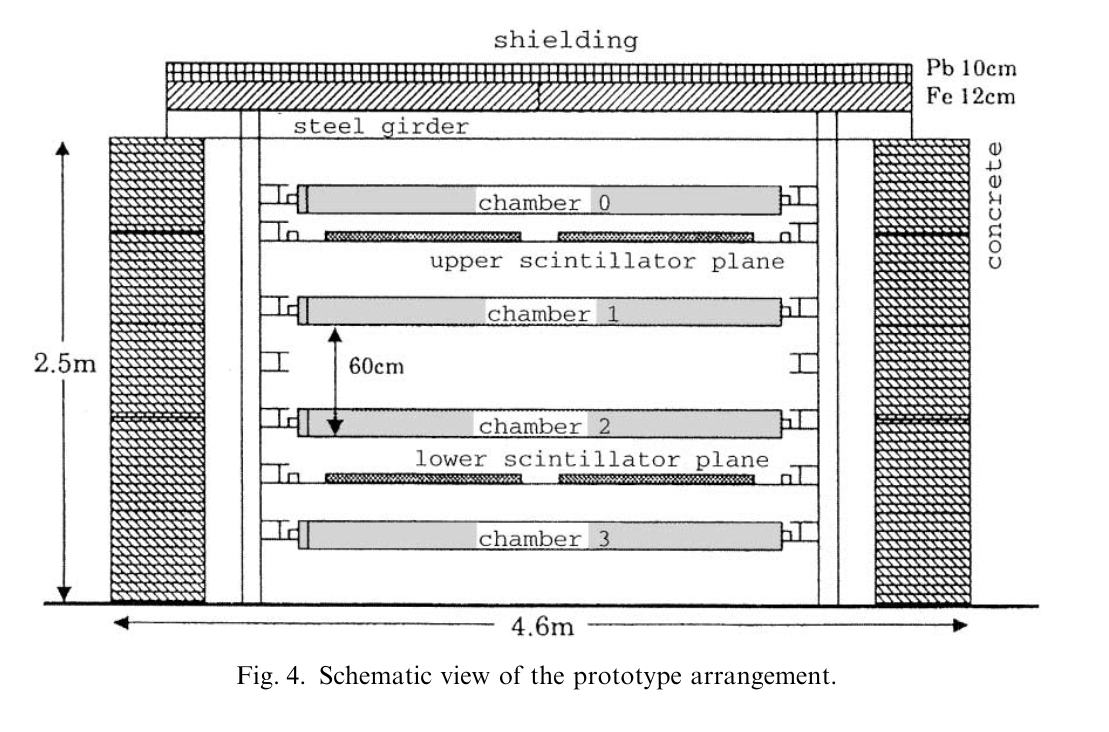 9
KASCADE-Grande
Стримерные трубки
Общая площадь 122 м2
Пороговая энергия 2.4 ГэВ
Поглотитель: свинец , железо, бетон
Высота над ур. моря: 110 м
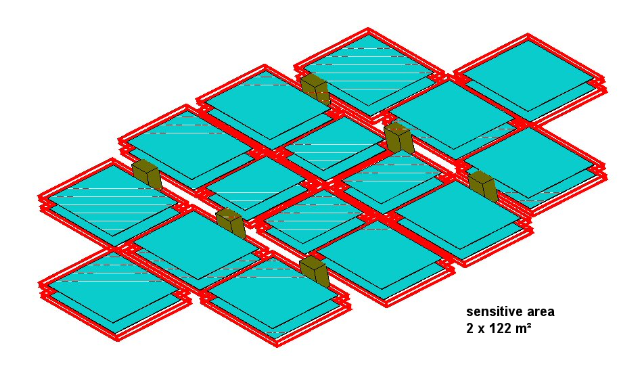 10
Ковёр 2
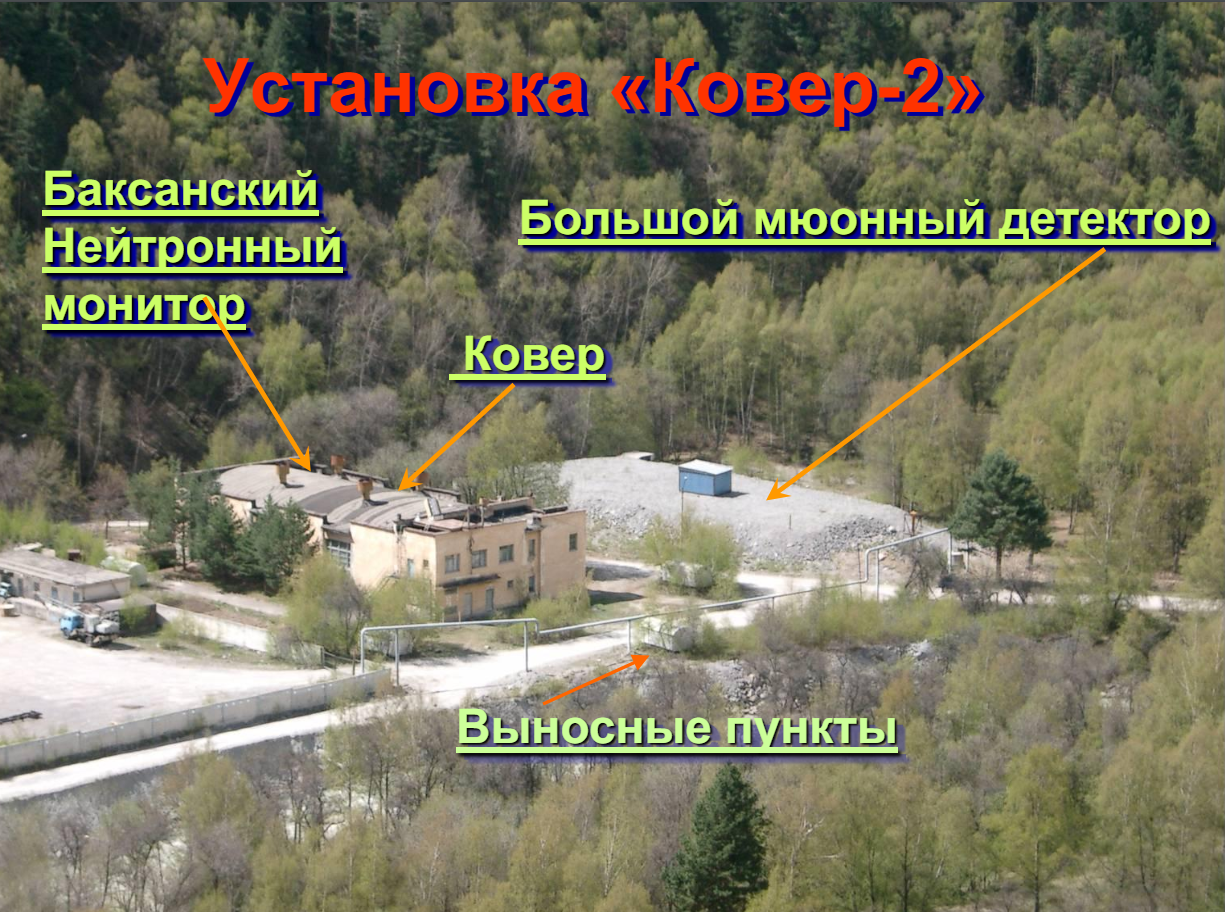 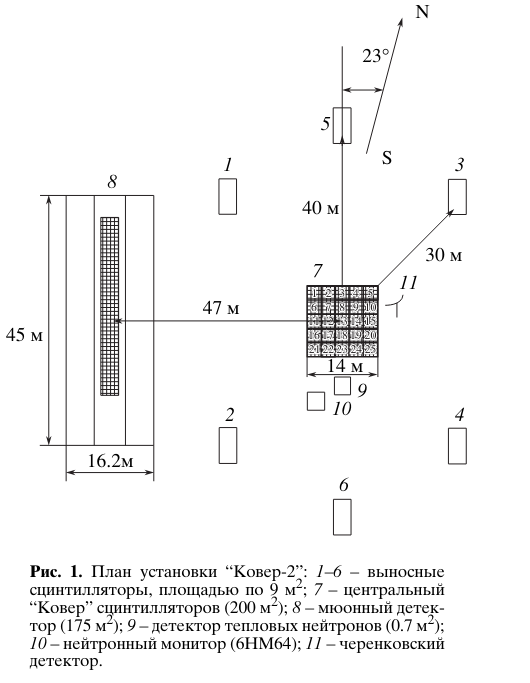 Сцинтилляционный счётчик
Общая площадь 175 м2
Пороговая энергия 1 ГэВ
Поглотитель: грунт
Высота над ур. моря: 1700 м
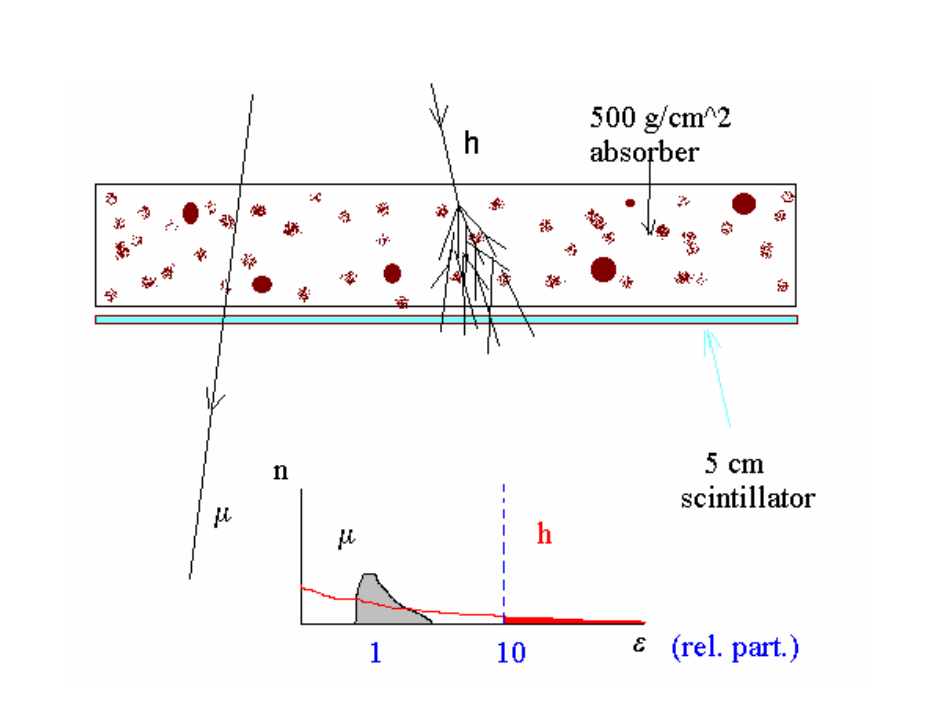 11
Global Muon Detector Network (GMDN)
Nagoya, Japan (NGY), Hobart, Australia (HBT), Kuwait City, Kuwait (KWT) and Sao Martinho da Serra, Brazil (SMS)
12
Global Muon Detector Network
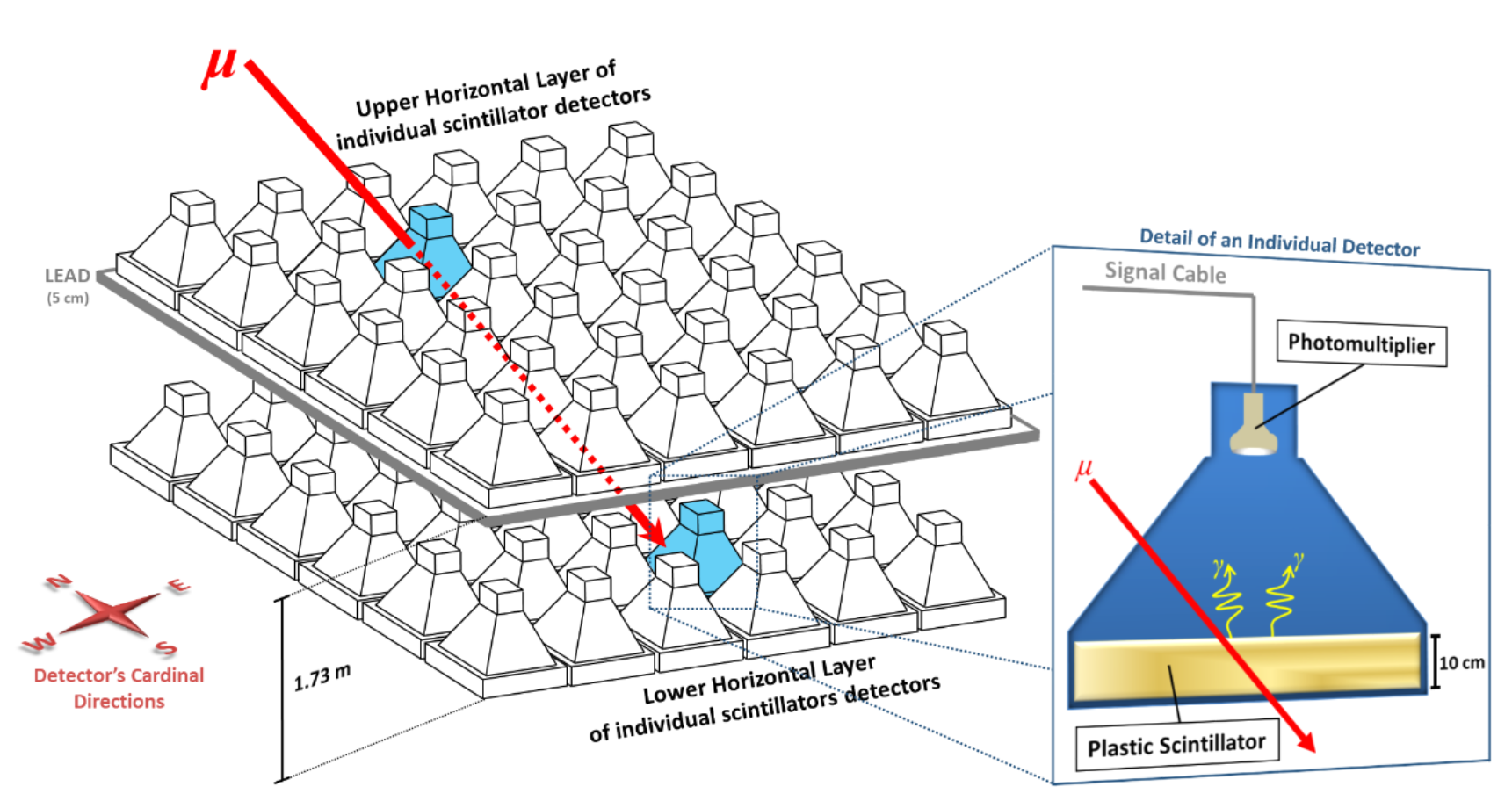 Сцинтилляционный счётчик
Общая: NGY 36 м2, HBT 16 м2, SMS 36 м2
Пороговая энергия 64 МэВ
Поглотитель: Свинец 5 см
13
Kuwait
Пропорциональные трубки
Общая площадь 15 м2
Пороговая энергия 64 МэВ
Поглотитель: Свинец 5 см
14
Syowa
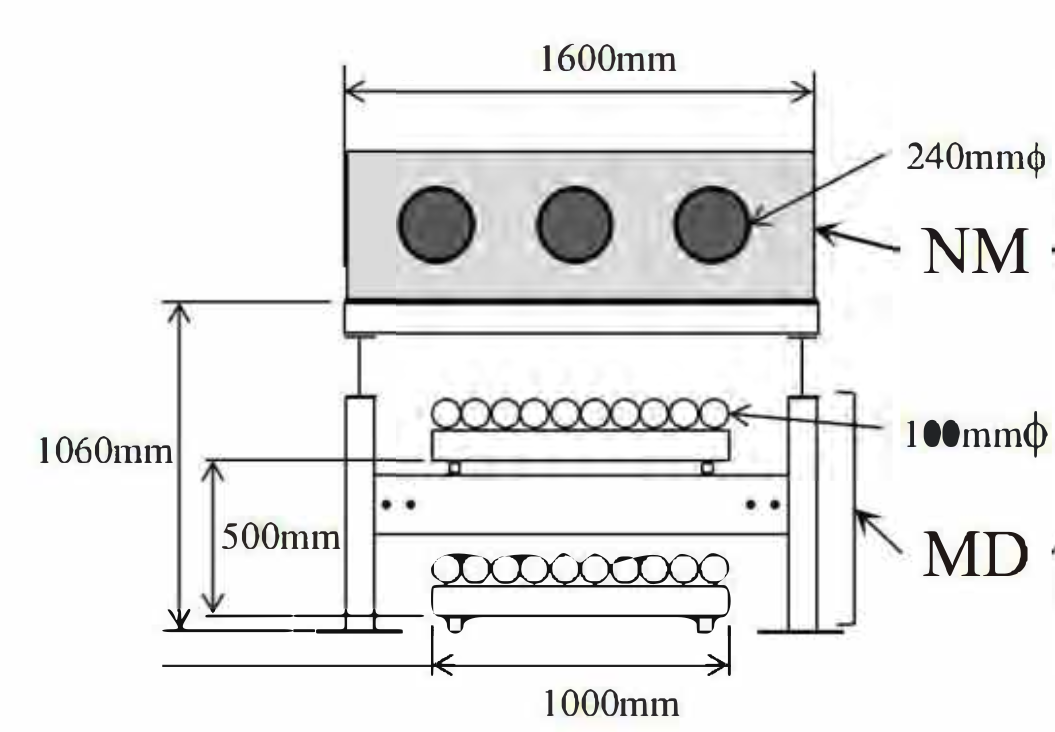 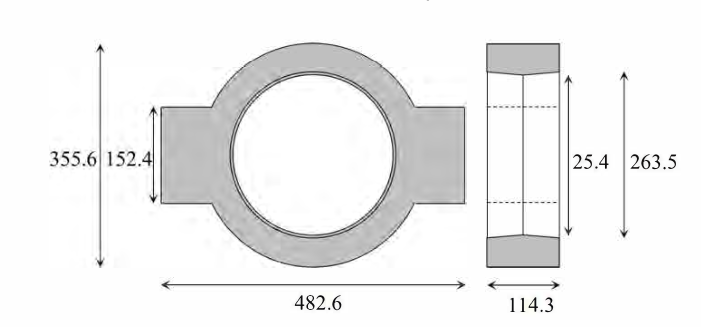 Пропорциональные трубки
Общая площадь 2 м2
Пороговая энергия ~120 МэВ
Поглотитель: Свинец от 9 до 15 см
Высота над ур. моря: 27.4 м
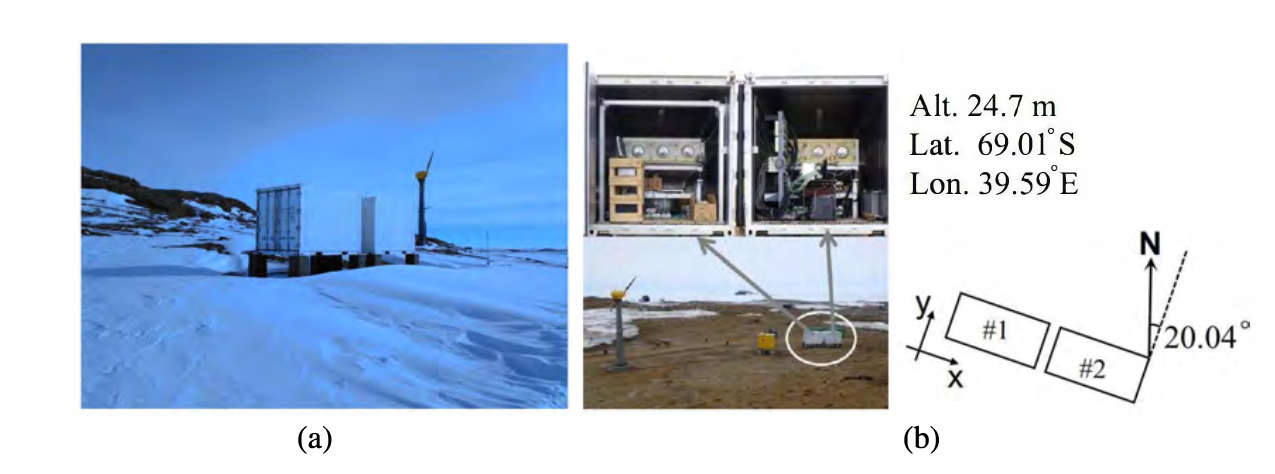 15
Pierre Auger ObservatoryAMIGA
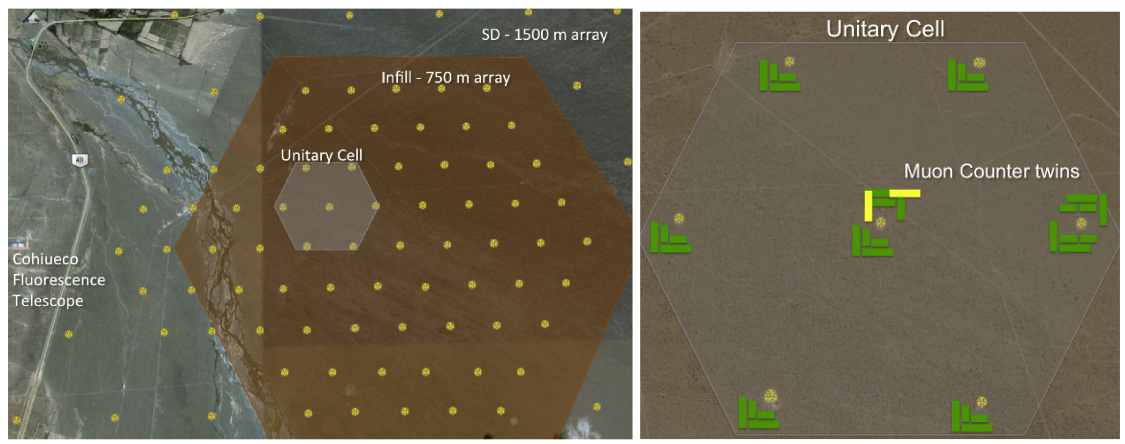 Сцинтилляционный счётчик
Общая одного 10 м2 и 20 м2
Пороговая энергия ~0.5 ГэВ
Поглотитель: грунт 2.25 м
Высота над ур. моря: 1400 м
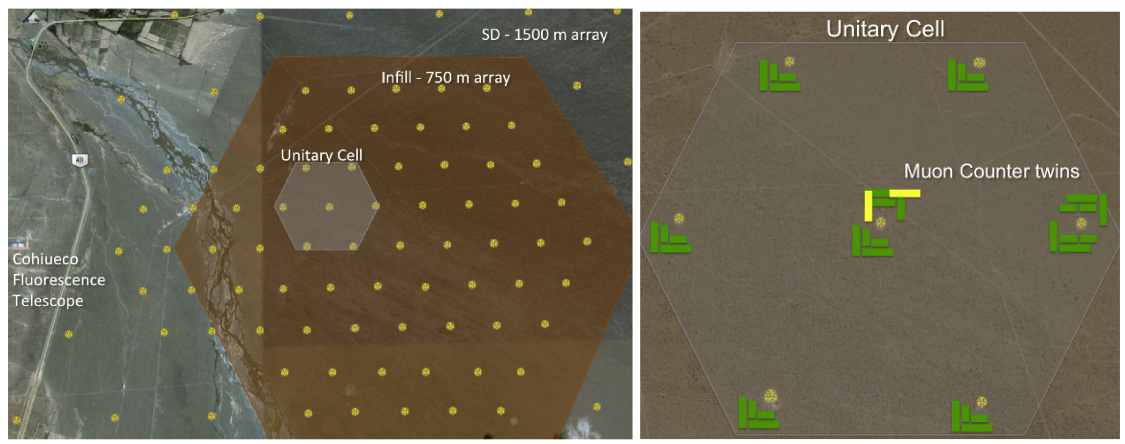 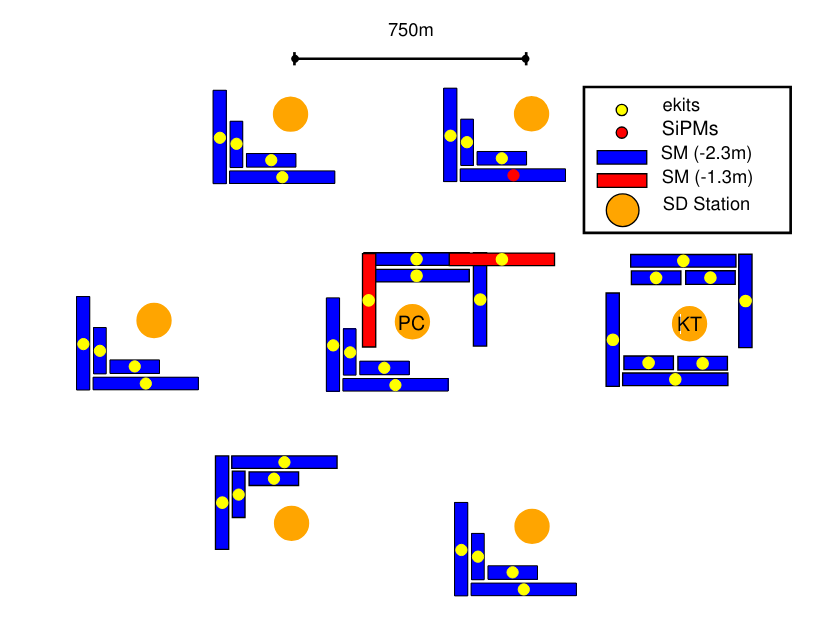 16
17
Спасибо за внимание
Докладчик : Трошин Иван Юрьевич
Почта: IYTroshin@mephi.ru
KASCADE-GrandeKAarlsruhe Shower Core and Array DEtector – Grande
19
KASCADE-Grande
20
21
Распределения ШАЛ от p и 
22
Энергии частиц в ШАЛ
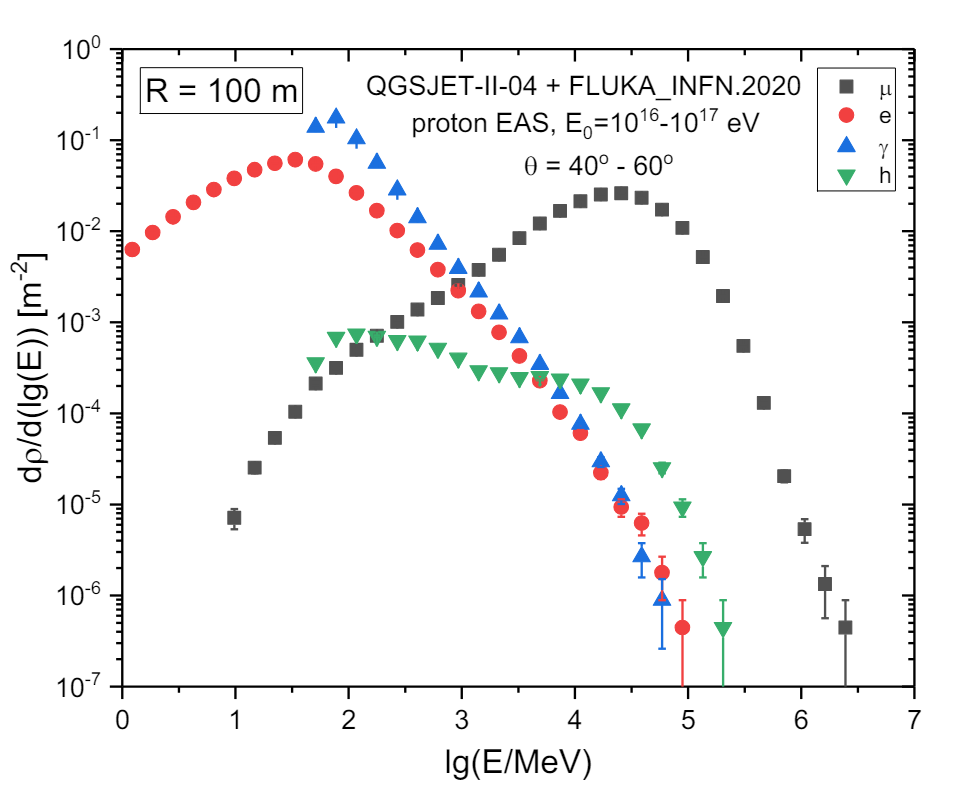 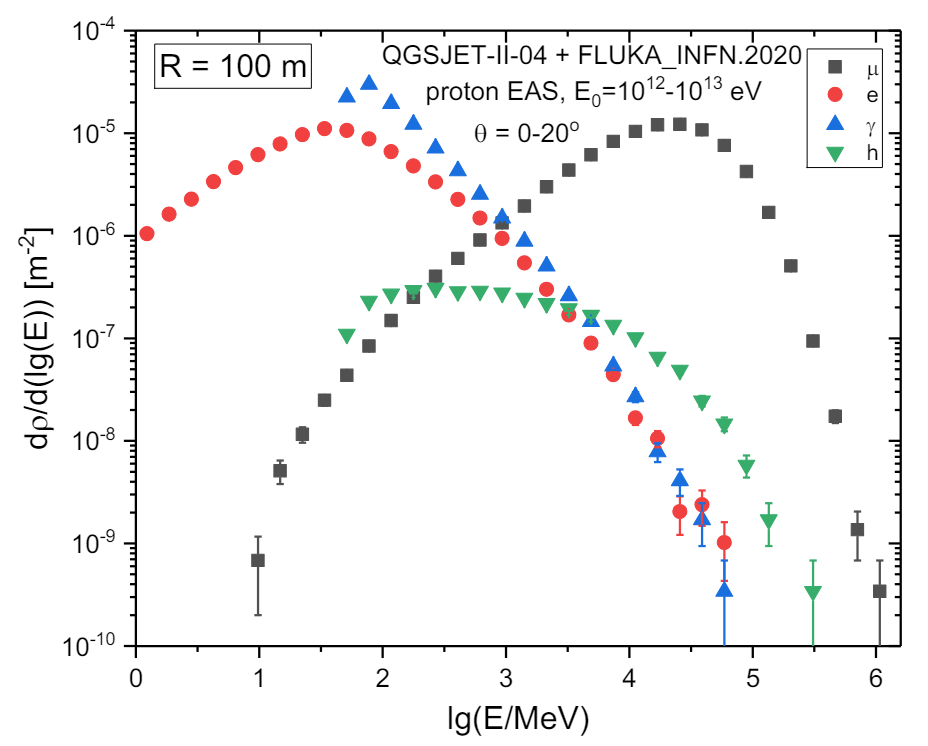 Зависимость плотность частиц в ШАЛ от энергии частиц на расстоянии 100 м от оси ШАЛ от первичного протона с энергией 1-10 ТэВ
Зависимость плотность частиц в ШАЛ от энергии частиц на расстоянии 100 м от оси ШАЛ от первичного протона с энергией 10-100 ПэВ
23
Широкий атмосферный ливень
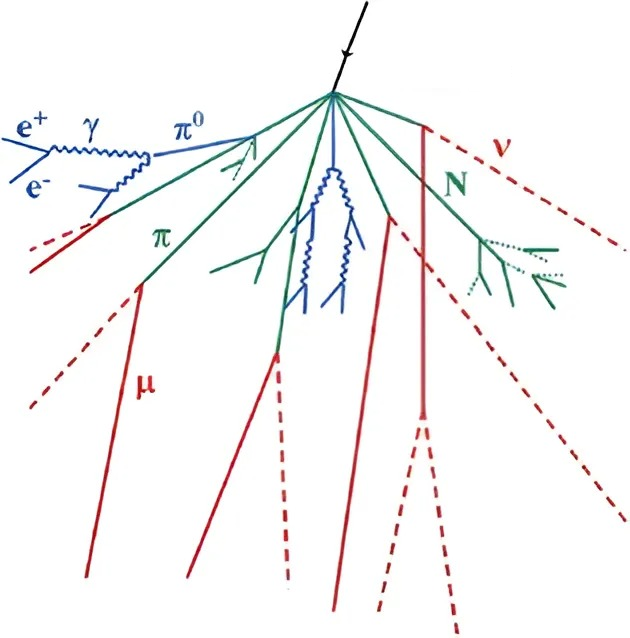 Компоненты ШАЛ:
Мюонная
Электрон-фотонная 
Адрона
24
Extensive air showers
Primary particle
Atmosphere
μ
μ
μ
Primary particle
Detector
μ
Earth